Grief TheoriesNCHPP Bereavement Professional ChatSeptember 2015
Diane Snyder Cowan dscowan@hospciewr.org
Wesley Sturgis pwsturgis@novanthealth.org
Worden’s Tasks of Grief
Task l – to accept the reality of the loss 
	(not believing)

Task ll – to process the pain of grief 
	(not feeling)

Task lll – to adjust to a world without the deceased
	( we’ll talk more on this one)

Task lV – to find an enduring connection with the deceased while embarking on a new life
	(not moving forward)
(Worden, 2009)
Worden’s Tasks III & IV
Task lll – to adjust to a world without the deceased

External adjustments: living daily without the person  - or not adjusting
Internal adjustments: who am I now?  - or not growing
Spiritual adjustments:  reframe assumptive world – or not  understanding

Task lV - to find an enduring connection with the deceased while embarking on a new life
	(not moving forward)
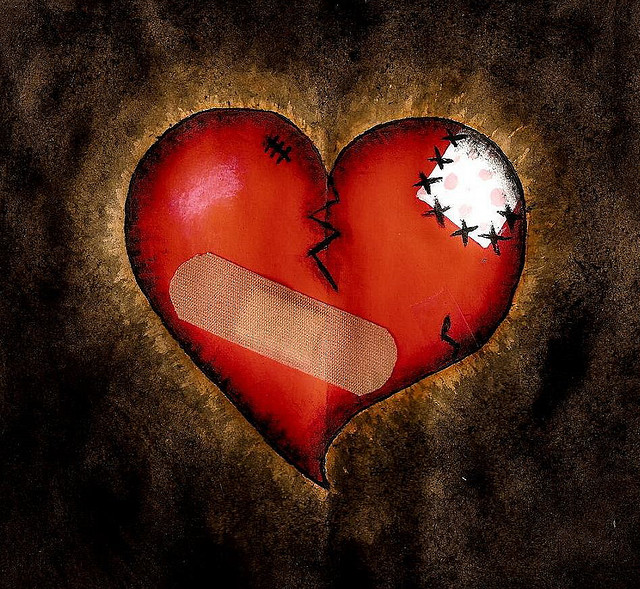 The Dual Process Model
Stroebe & Schut (Death Studies,1999)
Dual Process Model
Deals with 2 types of stressors
Loss Orientation
Focuses on the deceased, death events and losses

Restoration Orientation
Deals with secondary stressors such as running a household and finances
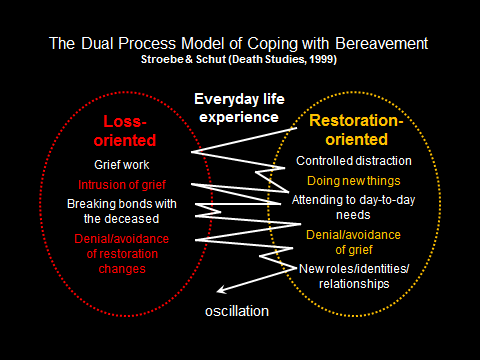 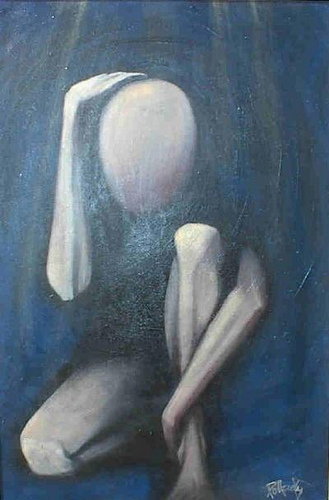 Meaning Making/
Meaning Reconstruction
Loss of Meaning Theory
Individual cannot make sense of the death
Potential Loss of beliefs
The world is a benevolent place
The world is meaningful
The self is worthy
To heal
Change assumptions about the world to accommodate the loss
Change how we see the loss
…we are shaped and sustained by our shifting patterns of attachment to people, places, projects, and possessions that largely anchor the meaning or our lives. The loss of these attachments challenges our tacit assumptions about who we are and prompts revisions in our life narratives that can sometimes 
be deep going.
  
Niemeyer (2001)
Loss of meaning theory
Niemeyer:  Making sense of the death

By talking at length about details 	of the deceased’s life or death 	and telling the story again and 	again
Meaning Making Models
Rynearson: Retelling violent death

Retelling story to include role for the mourner

End futile search for meaning in violent death

Restore the living presence of the deceased
Meaning Making Models
Ways to make sense of the death

Narrative forms: reminiscing, journaling
Artwork
Cultural practices, spiritual traditions or memorials
Meaning Making Models
Bereavement Rituals
Express thoughts and emotions symbolically
Bereavement rituals:
Affirm the death
Recall the loved one
Express the mourner’s thoughts and feelings
Assist in saying good-bye
Symbolize transition back into life
Meaning Making
Grieving is the act of affirming or reconstructing a personal world of meaning that has
 been challenged by loss
We construct and reconstruct our identity as 
survivors in connection with others
Adaptation to loss involves restoration of 
coherence to the narratives of our lives.
Neimeyer  (2001)
Continuing Bonds
A dynamic bond that shifts and changes over time as the bereaved adapts to the loss through “negotiating and renegotiating the meaning of the loss.”

					Corr, Nabe & Corr   (2009)
This kind of connection, “provided solace, comfort and support and eased the transition from
 the past to the future.”

				Klass, Silverman & Nickman   (1996)
Lisa Prosser-Dodds, Ph.D., studies the relationship between personality types (Myers-Briggs) and grief. She currently defines four GRIEFTypes:
Mastery Grievers (iNtuitive, Thinking)
Practical Grievers (Sensing, Thinking)
Searching Grievers (iNtuitive, Feeling)
Guardian Grievers (Sensing, Feeling)
YouTube; Grieving Styles Myers Briggs Episode 27
www.lisaprosserdodds.com/grieftype/
Resources
Worden, J. W. (2009) Grief Counseling and Grief Therapy (fourth edition) New York, New York: Springer Publishing Company.
Stroebe M., Schut, H. The dual process model of coping with bereavement: rationale and description. Death studies. 1999, 23:197-224.
Niemeyer, R.A.  (2001) Meaning Reconstruction and the Experience of Loss.
Klass D, Silverman P , Nickman s (eds) (1996) Continuing bonds: new understandings of grief. Washington: Taylor and Francis.